x
Etunimi Sukunimi
29.4.2017
6Aika: Urban big data as innovation platform in smart city context, A72209.
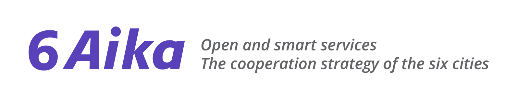 6Aika: Urban big data as innovation platform in smart city context, A72209.
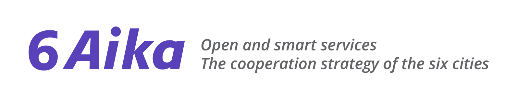 2
Etunimi Sukunimi
29.4.2017